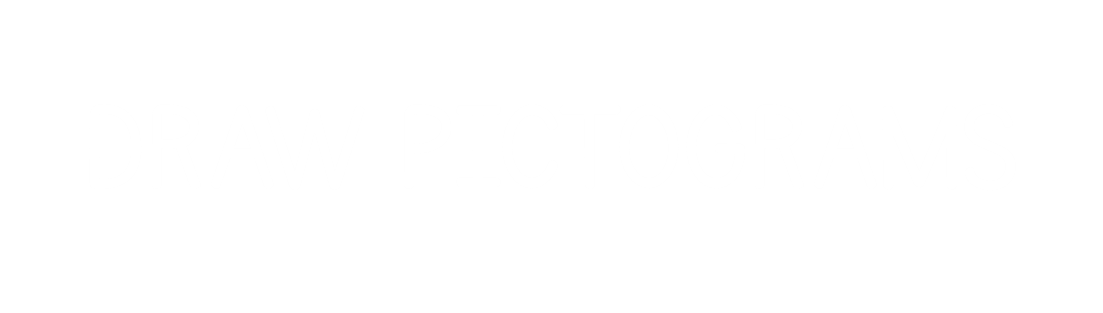 How many does each tally represent?

	a)                   b)
       

Draw tallies to show

	 a) 7               b) 11

3) 	 Complete the tally chart.
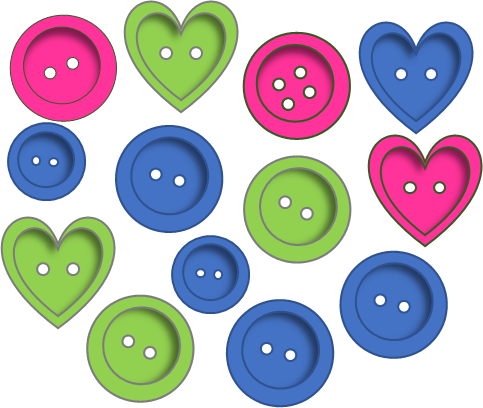 How many does each tally represent?

	a)                   b)
       

Draw tallies to show

	 a) 7               b) 11

3) 	 Complete the tally chart.
9
22
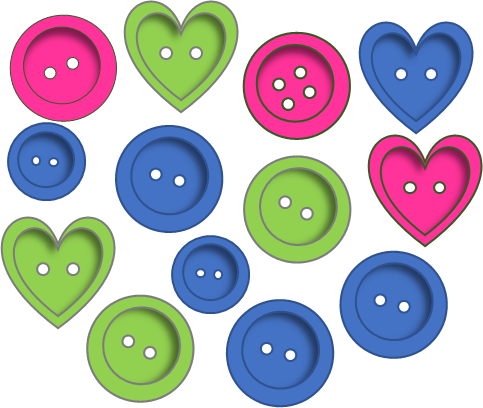 3
6
4
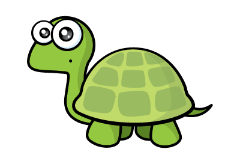 Have a go at questions 1 and 2 on the worksheet
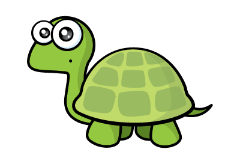 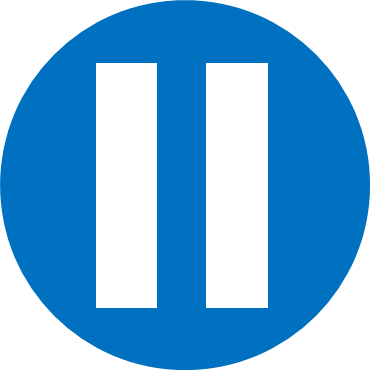 Have a think
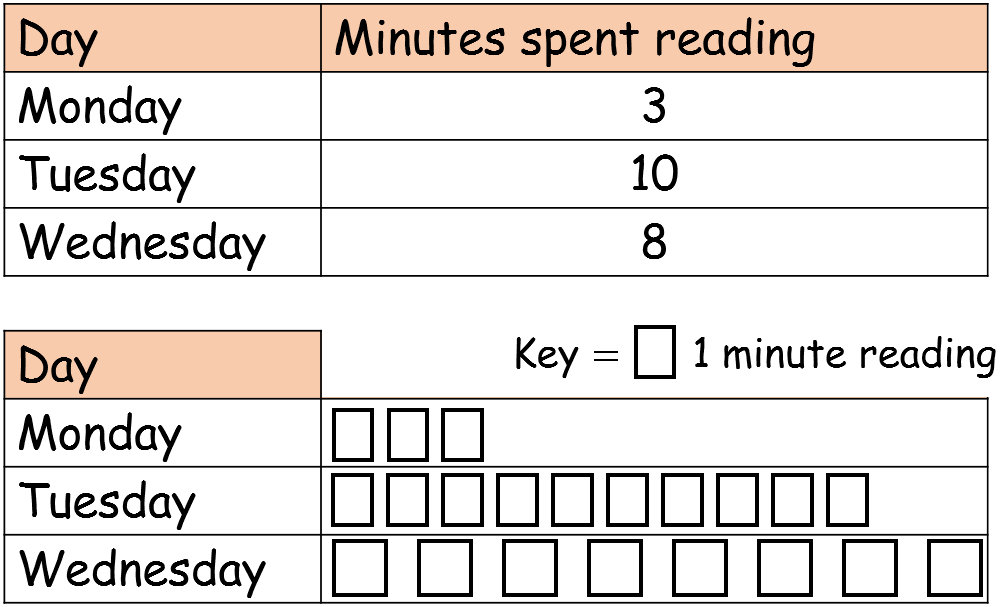 Have a go at question 3 on the worksheet
Relatives
Grandmas
Uncles
Cousins
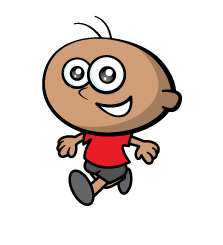 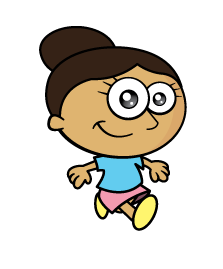 We’ve called 5 grandmas!
And twice as many uncles as grandmas!
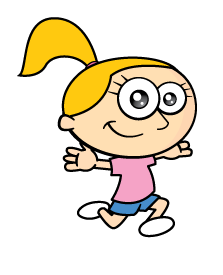 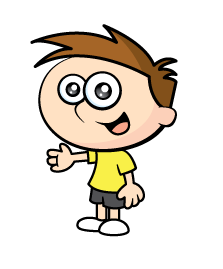 We’ve been video calling our relatives
But one less cousin than uncles
Have a go at question 4 on the worksheet